Закон Кулона
Электрический заряд.Закон сохранения заряда.
Электрический заряд – физическая величина, определяющая интенсивность электромагнитных взаимодействий.
[q] – Kл (кулон) (1 Kл = 1А∙1с) 
	1Кулон – это заряд, проходящий через поперечное сечение проводника за 1секунту при токе 1Ампер.
Носителями отрицательных зарядов  в атоме являются электроны, носителями положительных зарядов – протоны.
-
+
+
+
+
-
При электризации тел трением происходит перераспределение имеющихся электронов между нейтральными, в первый момент телами.
В данной системе алгебраическая сумма всех частиц остается неизменной:
			q1 + q2 + q3 + … + qn = const
Контрольные вопросы
Какие взаимодействия называют электромагнитными?
Что такое электрический заряд?
В чем сходство и отличие электрического заряда и гравитационной массы?
Как взаимодействуют одноименные и разноименные электрические заряды?
Какой заряд называют элементарным? Каково его значение?
В чем состоит явление электризации, объясните это явление с точки зрения электронной теории.
Когда тело является электрически нейтральным, а когда заряженным?
Произойдет ли электризация двух тел, состоящих из совершенно одинакового вещества, при их соприкосновении?
Сформулируйте закон сохранения электрического заряда.
В каких случаях выполняется закон сохранения заряда?
1.Электрический заряд как величина, характеризующая интенсивность электрического взаимодействия.
F
F
+
-
q1
q2
r
F –сила взаимодействия точечных неподвижных заряженных тел (H).
r- расстояние между заряженными телами (м).
ε- диэлектрическая проницаемость среды.
2.Точечный заряд - основная модель электростатики.
Макроскопическое тело может обладать зарядом, если в каком – либо процессе оно потеряет или присоединяет к себе некоторое количество электронов.
	Незаряженные  макроскопические тела притягиваются как положительно, так и к отрицательно заряженным телам, причем это взаимодействие значительно «сильнее» гравитационного.
q= Ne		N – целое число
В точечном заряде, в отличии от реального тела, перераспределения зарядов происходить не может.
3.Взаимодействие неподвижных точечных зарядов.
Шарль Кулон, французский физик, установил в 1785 году закон взаимодействия неподвижных точечных зарядов.
	Для проведения опытов Кулон изобрел специальный прибор – крутильные весы.
						 Fупр.~ α 
	        q1		            ι



		q2	     < α

	Горизонтальный стержень поворачивается вокруг точки подвеса и закручивал нить. Когда сила упругости уравновешивает электрическую силу, действующую на заряженный  шарик, движение прекращается.
Графики зависимости Fk(r)  и  Fk(q)
Fk(r)
Fk(q)
F
F
F/2
F/9
r
0
q
0
r
3r
1/2q
q
Электрическая сила зависит от расстояния между зарядами (обратно пропорционально)
Электрическая сила зависит от величины заряда (прямо пропорционально)
4.Закон Кулона.
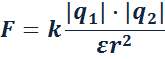 - Закон Кулона (сила взаимодействия двух неподвижных точечных зарядов в вакууме прямо пропорциональна произведению величин зарядов и обратно пропорциональна квадрату расстояния между ними).
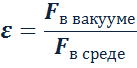 - диэлектрическая проницаемость среды (безразмерная физическая величина, показывающая, во сколько раз сила взаимодействия двух точечных зарядов в вакууме больше силы взаимодействия на том же расстоянии в данной среде).
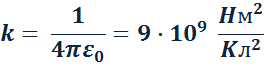 - коэффициент пропорциональности
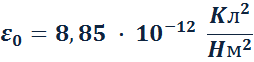 - электрическая постоянная
Контрольные вопросы
Что определяет закон Кулона
Как формулируют и записывают закон Кулона для взаимодействия зарядов в вакууме?
Какая величина характеризует влияние среды на силу взаимодействия между зарядами?
Запишите закон Кулона для взаимодействия зарядов с учетом среды в системе СИ?
Чему равен коэффициент пропорциональности в законе Кулона?
Чему равна электрическая постоянная?
Установите единицу электрического заряда в СИ, сформулируйте ее определение?
Каково значение заряда и массы электрона?
Можно ли электрический заряд делить бесконечно?
Задачи
Качественная задача.
1.На тонких шелковых нитях подвешены две одинаковые легкие бумажные гильзы. Известно, что одна из них заряжена, а другая – нет. Как определить, какая из них заряжена?
	А) Допустим, что гильзы – точечные тела.
	Б) Гильзы нельзя считать точечными телами.
№ 1
№ 2
Расчетная задача.
2. Два  одинаковых маленьких шарика заряжены разноименными зарядами. Заряд первого равен – 15 мкКл, заряд другого + 25 мкКл. Шарики приводят в соприкосновение и вновь разносят. Определите заряд каждого шарика после соприкосновения и силу их взаимодействия на расстоянии 5см.
1)
q1
q2
2)
q2´
q1´
5см
Оформление решения
Дано:
одинаковые шарики
q1 = -15мкКл
q2 = +25мкКл
1)соединили
2) r = 5см
q1´-? q2´-?
Fк-?
СИ
Решение:
Шарики одинаковые, значит, после соединения  q1´= q2´.
-15∙10-6Кл
+25∙10-6Кл
q1+ q2=2q1´;

q1´=
5∙10-2м
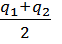 Закон Кулона
F1
F2
2.
r
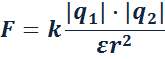 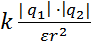 F1 = F2
=
Вычисление:
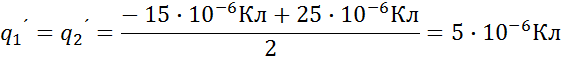 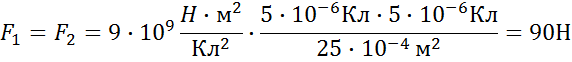 Ответ: заряд каждого шарика после соприкосновения будет равен                                ;
	Сила взаимодействия на расстоянии 5см равна 90Н.
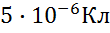